স্বাগতম
1
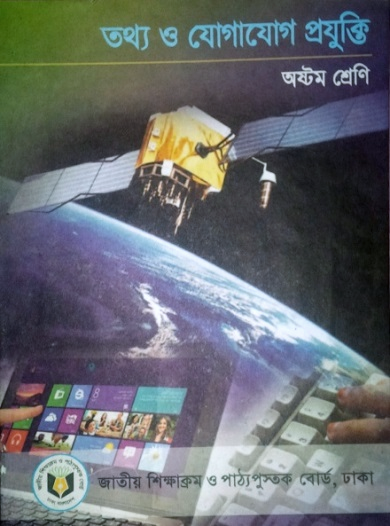 পাঠ পরিচিতি

তথ্য ও যোগাযোগ প্রযুক্তি
শ্রেণি: অষ্টম 
অধ্যায়: প্রথম
পাঠ: ২
শিক্ষক পরিচিতি







অজয় কৃষ্ণ পাল
ছাতক সরকারি বহুমুখী মডেল উচ্চ বিদ্যালয়
ajoykpaul@gmail.com
Mobile: 01720565294
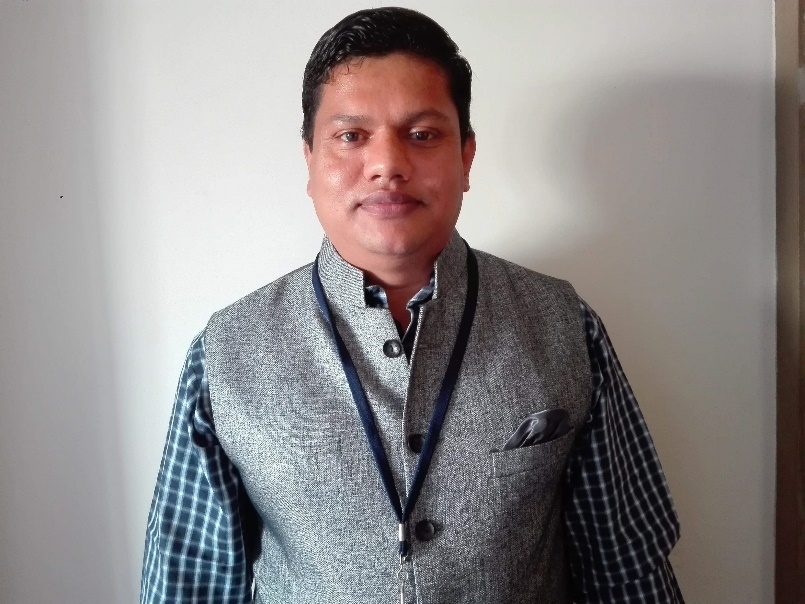 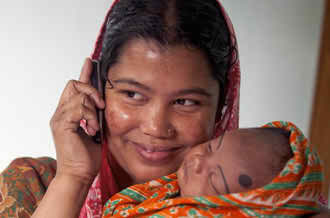 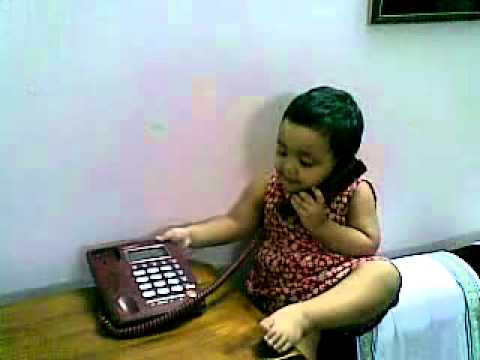 মহিলাটি কী করছে?
ছবিতে শিশুটি কি করছে?
নিচের ছবিগুলোতে কী দেখতে পাচ্ছ?
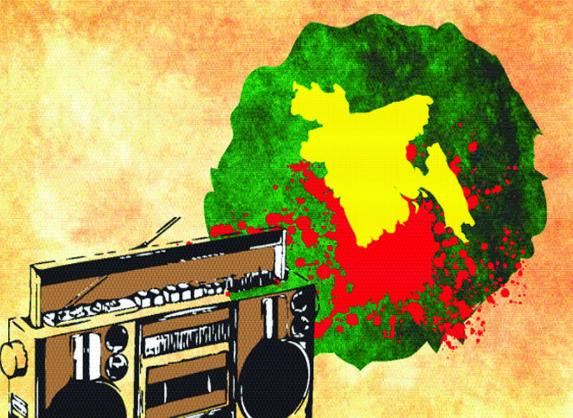 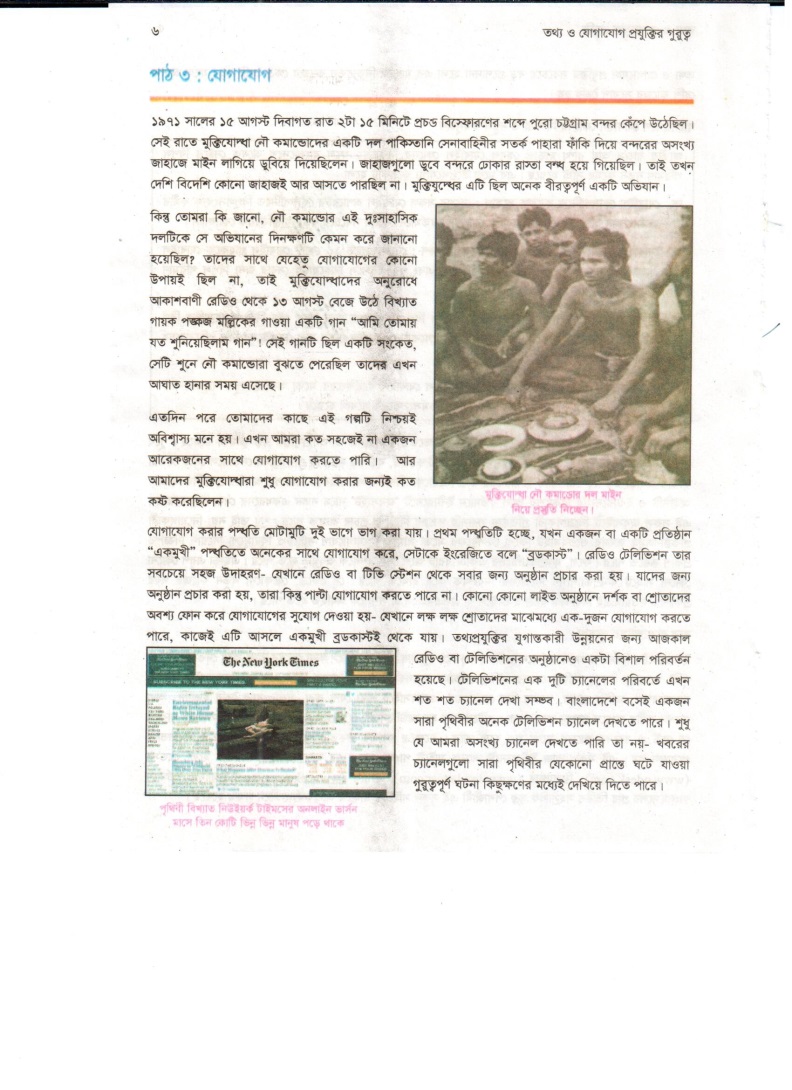 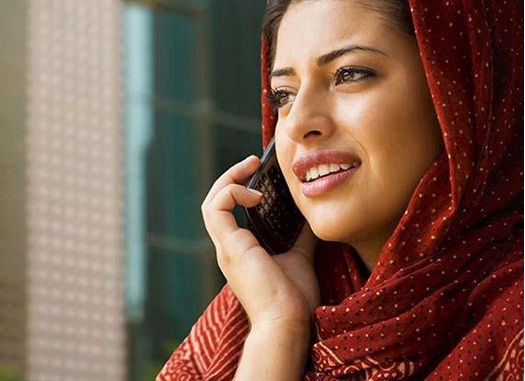 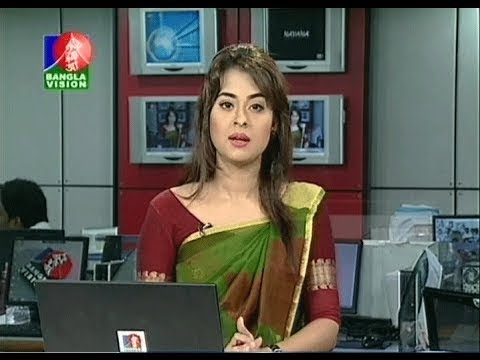 মহিলাটি কী করছে?
সংবাদ উপস্থাপন কীসের মাধ্যমে দেখছি?
মুক্তিযুদ্ধে কোন যন্ত্রটি স্বাধীনতা অর্জনের বিষয়টিকে ত্বরানিত করেছে?
যোগাযোগ
শিখনফল
এই পাঠ শেষে শিক্ষার্থীরা…
যোগাযোগ কী তা বলতে পারবে; 
একমুখী যোগাযোগ বা ব্রডকাস্ট পদ্ধতি উদাহরণসহ ব্যাখ্যা করতে পারবে;
দ্বিমুখী যোগাযোগ পদ্ধতি উদাহরণসহ বর্ণনা করতে পারবে;
একই সাথে একমূখী ও দ্বিমুখী যোগাযোগের মাধ্যম হিসেবে আইসিটির সুবিধা বর্ণনা করতে পারবে;
যোগাযোগ …
ইশারা
লিখা
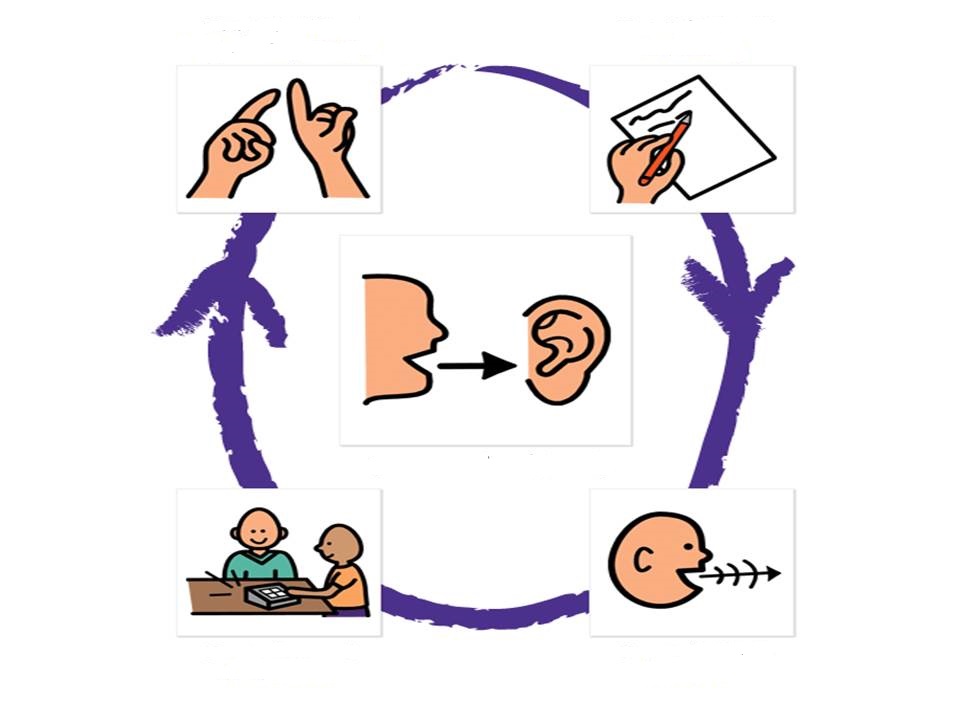 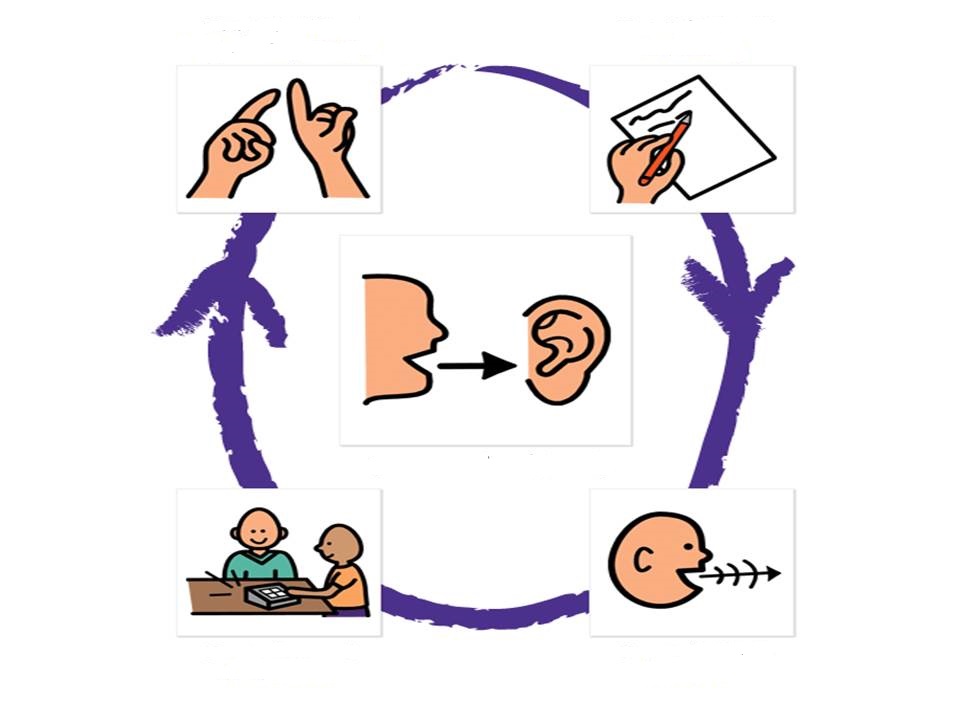 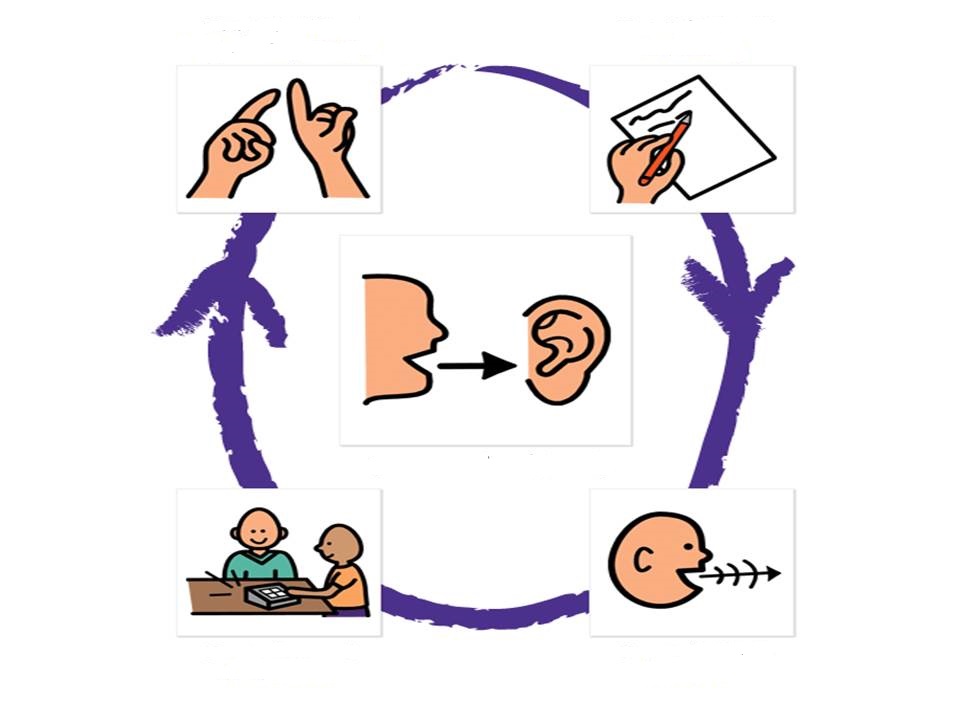 যোগাযোগ হলো
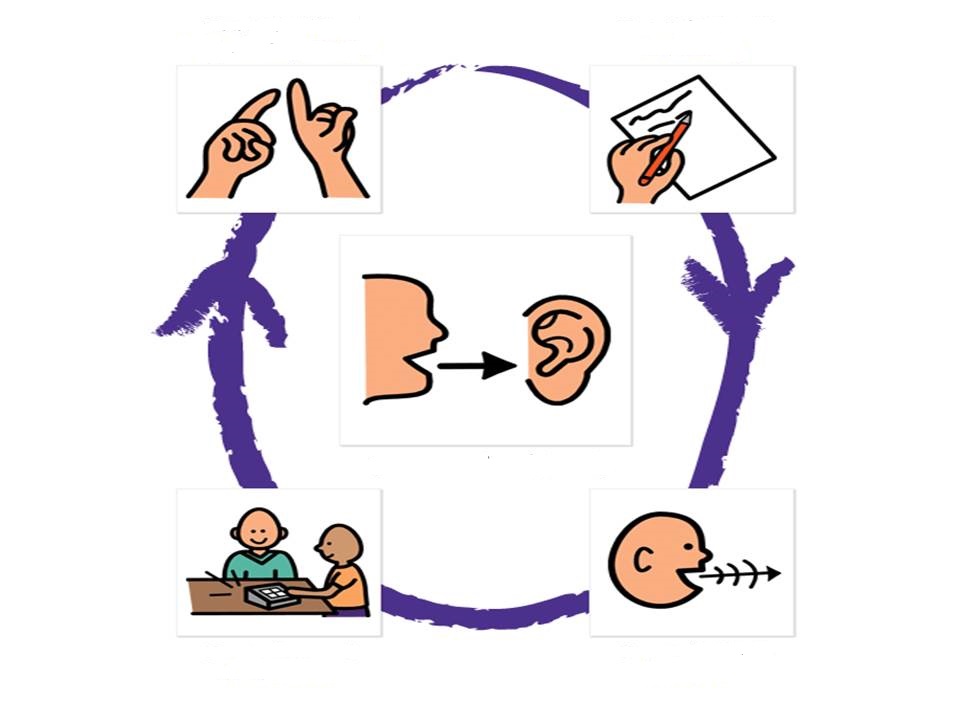 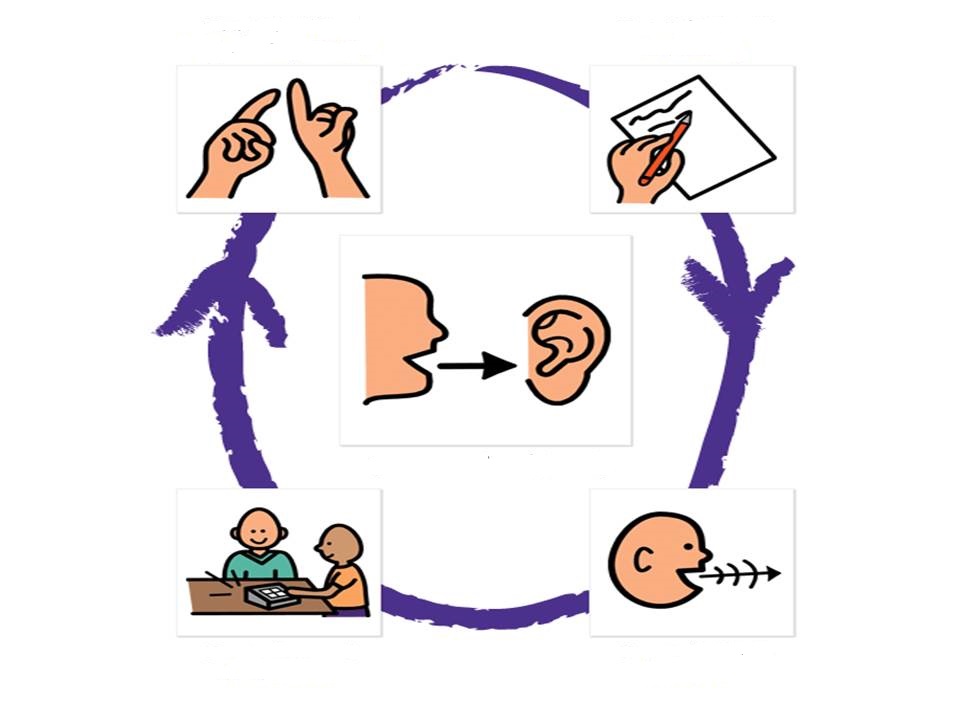 বলা
যন্ত্র
এর মাধ্যমে তথ্য আদান-প্রদান করা
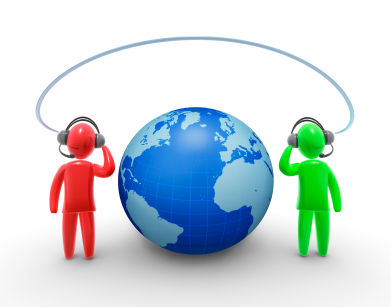 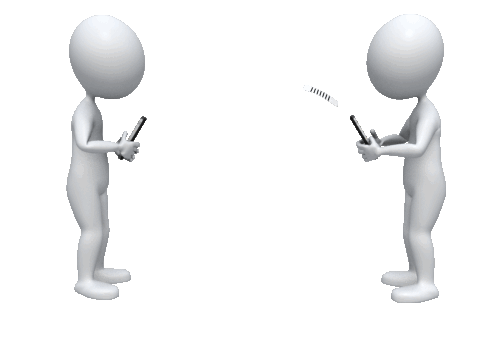 যোগাযোগ হল আদান প্রদানের উপায় যা মানুষ থেকে মানুষ বা যন্ত্র থেকে যন্ত্রে তথ্য আদান প্রদান হতে পারে।
বলতো ছবিগুলোতে কী করছে?
তথ্য আদান প্রদান করছে
বাংলাদেশের মুক্তিযুদ্ধে আইসিটি-র ভূমিকা
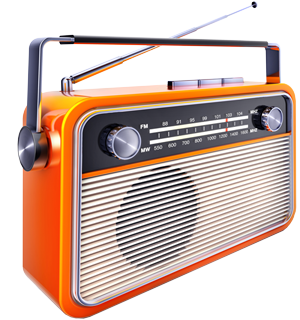 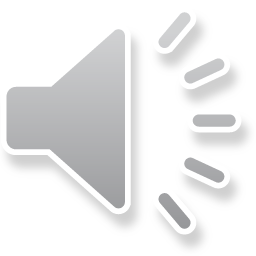 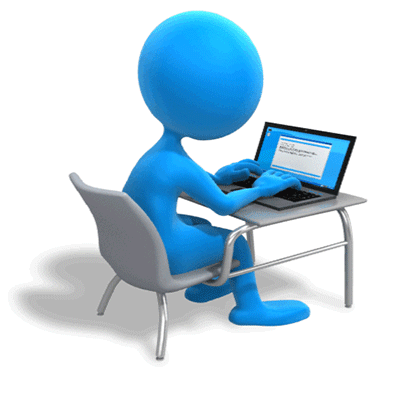 একক কাজ
যোগাযোগ বলতে কী বোঝায়? একটি উদাহরণ দাও।
“আমি তোমায় যত শুনিয়েছিলাম গান”- গানটি কে গেয়েছিল?
যোগাযোগের প্রকারভেদ…
যোগাযোগ
দুইমুখী
একমুখী
একমুখী যোগাযোগ বা ব্রডকাস্ট
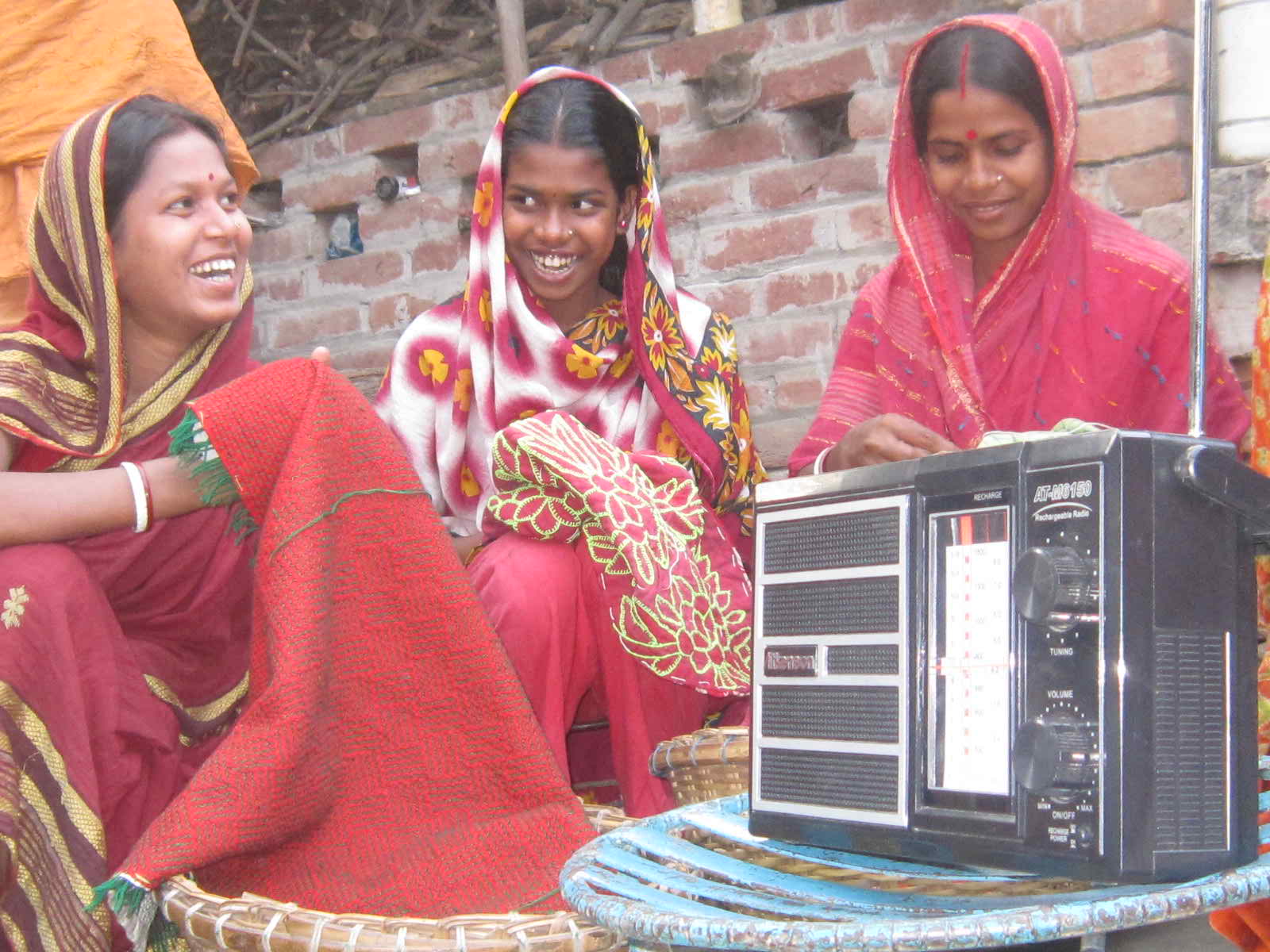 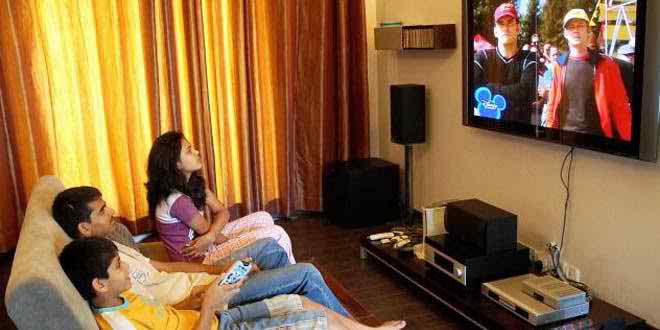 রেডিও শুনা
টেলিভিশন দেখা
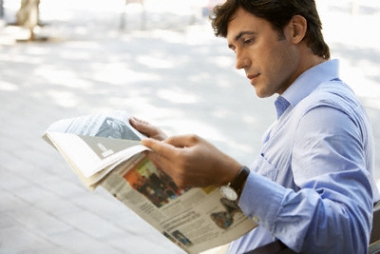 পত্রিকা পড়া
একমুখী পদ্ধতিতে যোগাযোগ কয় পক্ষে হয় ?
নিচের ছবিতে কী দেখতে পাচ্ছ?
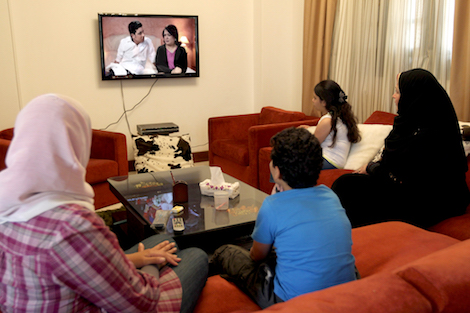 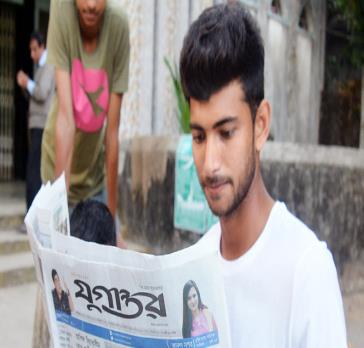 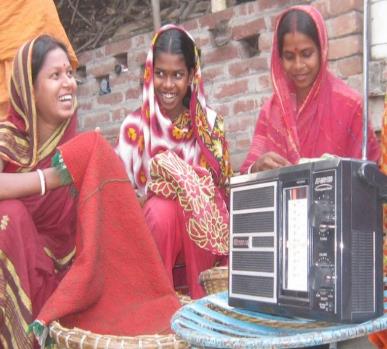 খবরের কাগজ পড়ছে
রেডিও শুনছে
টেলিভিশন দেখছে
যখন একজন বা একটি প্রতিষ্ঠান ‘একমুখী’ পদ্ধতিতে অনেকের সাথে যোগাযোগ করে তাকে ইংরেজীতে ব্রডকাস্ট বা একমুখী পদ্ধতি।
উপরের মাধ্যমগুলো যোগাযোগের কোন পদ্ধতি ?
নিচের ছবিতে কী দেখতে পাচ্ছ?
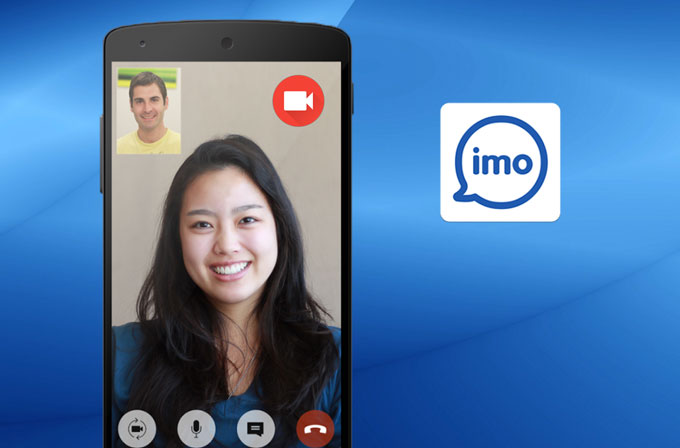 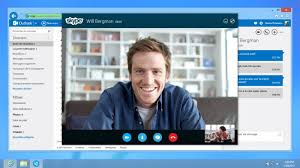 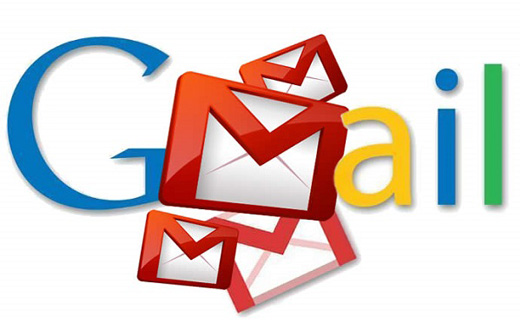 যোগাযোগের একমুখী ব্রডকাস্ট পদ্ধতির সম্পূরক রুপটি হচ্ছে দ্বিমুখী যোগাযোগ।
দ্বিমুখী পদ্ধতিতে যোগাযোগ কয় পক্ষে হয় ?
দলীয় কাজ
বিতর্ক
পক্ষ এবং বিপক্ষ দল গঠন
বিষয়: সত্যিকারের খবরের কাগজ এবং অন লাইন খবরের কাগজের পক্ষে
মূল্যায়ণ
একটি একমুখী যোগযোগ এর উদাহরণ দাও?

টেলিফোন কী ধরণের যোগাযোগ মাধ্যম।
ই-মেইল এড্রেস কী? এটি কোন ধরণের যোগাযোগ?
বাড়ির কাজ
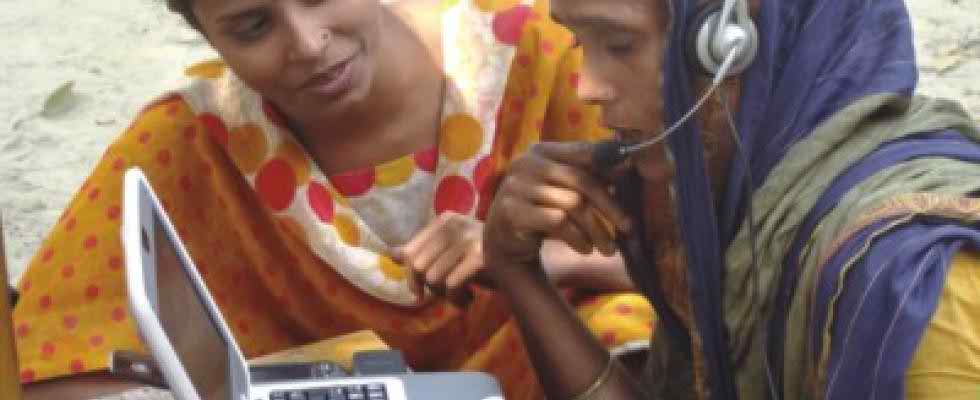 তোমার পরিবারের ব্যবহৃত কোনগুলো একমুখী এবং কোনগুলো দ্বিমুখী যোগাযোগ? একটি তালিকা তৈরী করবে?
ধন্যবাদ
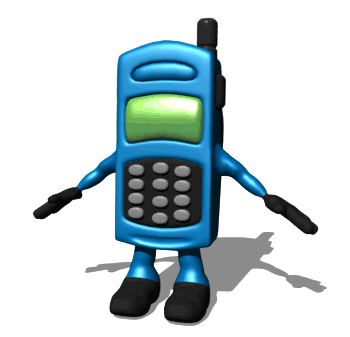 কৃতজ্ঞতা স্বীকার:শিক্ষক বাতায়ন